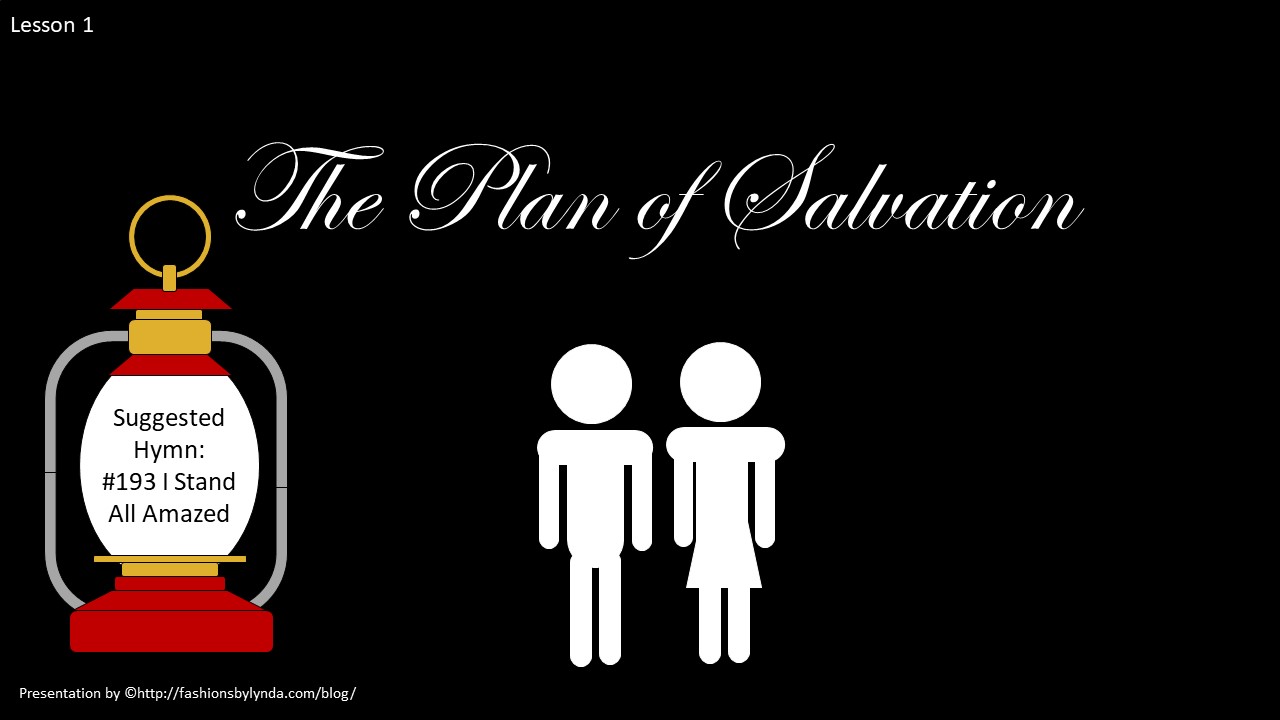 Premortal Spirit World
Intelligences

Abraham 3:22-28
From the Beginning

Moses 4: 1-2
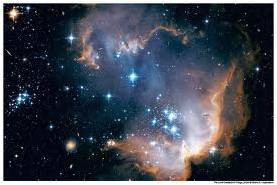 Through this plan, we would be able to become like Him and dwell in His presence forever.
The purpose of Heavenly Father’s plan is to provide a way for us to receive immortality and eternal life.
What is the Plan of Salvation?
The fulness of the gospel of Jesus Christ, designed to bring about man’s immortality and eternal life
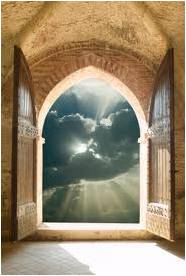 What is included in this plan?
The Creation		

The Fall

The Atonement

God-given laws, ordinances, and doctrines.
Alma 22:12-14
2 Nephi 2:25-28
2 Nephi 9:6-7
Doctrinal 
Mastery
2 Nephi 11:5
This plan makes it possible for all people to be exalted and live forever with God.
Alma 24:14
Other Names for this plan
The merciful plan of the great Creator

The great and eternal plan of deliverance
 from death

The plan of redemption

The plan of salvation

The great plan of happiness

The plan of mercy
2 Nephi 9:6

2 Nephi 11:5


Alma 12:25

Alma 24:14

Alma 42:8

Alma 42:15
Heavenly Father’s plan is designed to bring His children eternal salvation and happiness.
Divine  Help
Mosiah 3:17
Jesus Christ is the central figure in the plan of salvation, and His Atonement is what makes the plan work for all God’s children.
“The fundamental principles of our religion are the testimony of the Apostles and Prophets, concerning Jesus Christ, that He died, was buried, and rose again the third day, and ascended into heaven; and all other things which pertain to our religion are only appendages to it”

Joseph Smith
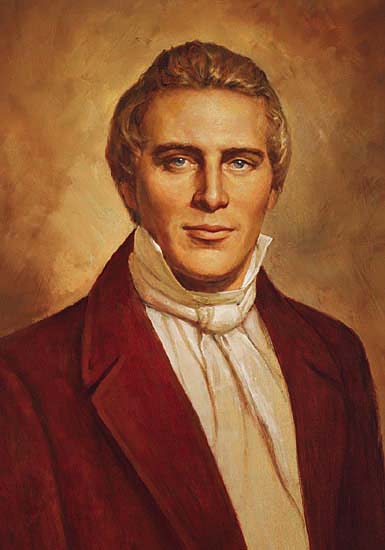 Salvation—Saving Us
We need to be saved from:
2 Nephi 9:6-10


3 Nephi 9:21-22
Physical death, the fall, and transgression

Worldly sin
What would happen if there were no Atonement? 
2 Nephi 9:7,9

Our bodies would die and never rise again, and our spirits would become subject to the devil.
Receiving God’s Offer
2 Nephi 2:25-28

2 Nephi 31:17-20



Alma 34:15-16
Freedom

Repentance, Baptism, Remission of Sin, Receiving Holy Ghost

Mercy, justice, safety
Doctrinal 
Mastery
How do our actions influence our ability to receive the blessings of the Atonement?

As we choose to live the gospel of Jesus Christ and follow God’s plan, we prepare to receive eternal life through the Savior’s Atonement.
Rewards
2 Nephi 2:25
“Adam fell that men might be; and men are, that they might have joy.”
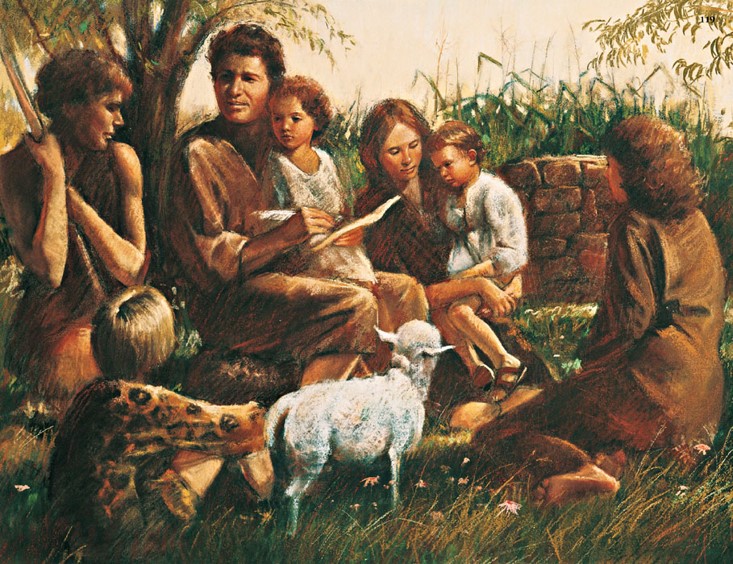 Doctrinal 
Mastery
The Presence of God
Pre-earth life
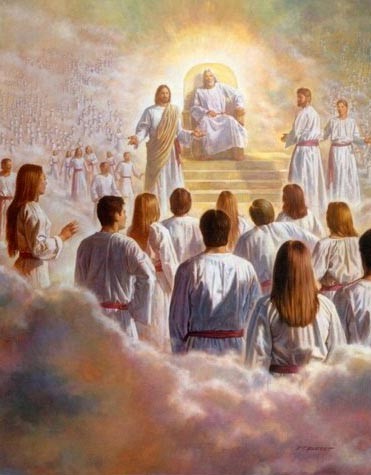 In our pre-earth life, we lived as spirits in the presence of our Heavenly Father.
Heavenly Father had a perfected body and character…we did not.
The Presence of God
Pre-earth life
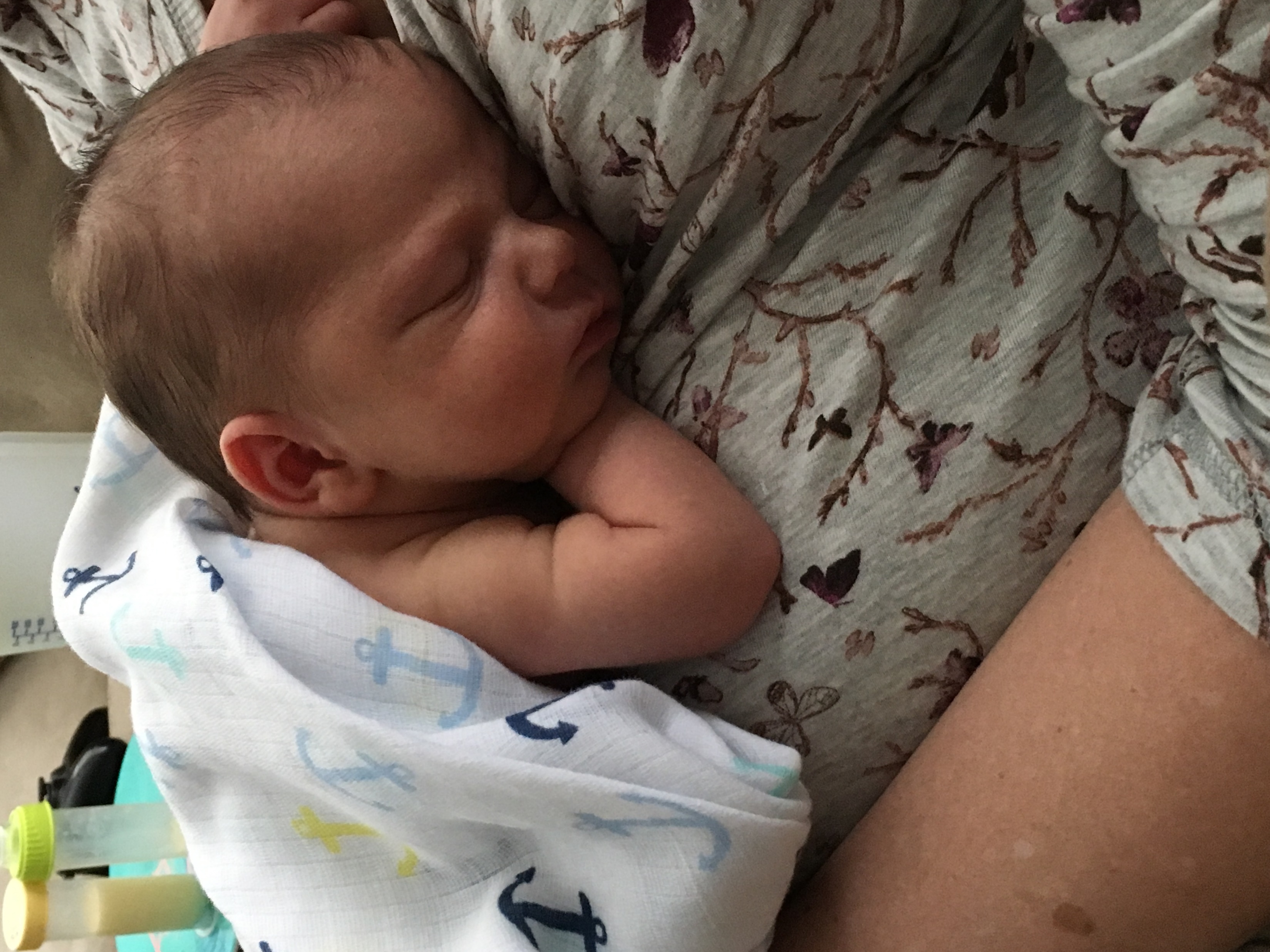 Why did we need to leave God’s presence in order to become more like Him?
To gain a body; to learn and grow by using our agency
Morality
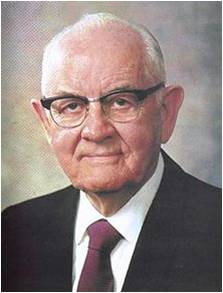 “God has given us a plan. He has sent us all to earth to obtain bodies and to gain experience and growth.”
God has sent us to the earth to obtain bodies and to gain experience and growth
Obstacles
No unclean thing can dwell in the presence of God
Sin
Morality
Overcoming Sin
What makes it possible for us to overcome sin?
Jesus Christ suffered and was crucified for the sins of all people
Sin
Morality
The Presence of God
Pre-earth life
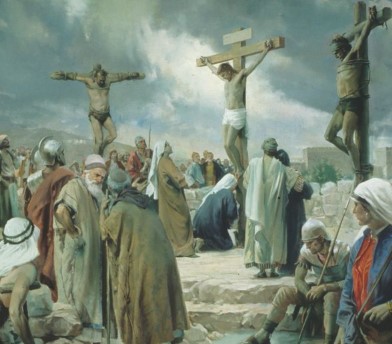 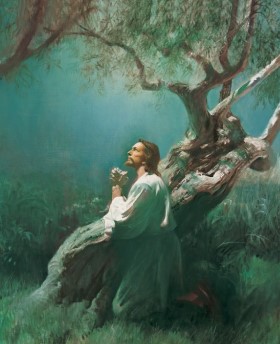 What must we do to come unto Jesus Christ and receive the blessings of His atoning sacrifice?
Morality
Sin
If we are obedient to the principles and ordinances of the gospel, we can overcome sin through the Atonement of Jesus Christ.
The Presence of God
Pre-earth life
What happens to our spirits and bodies after we die?
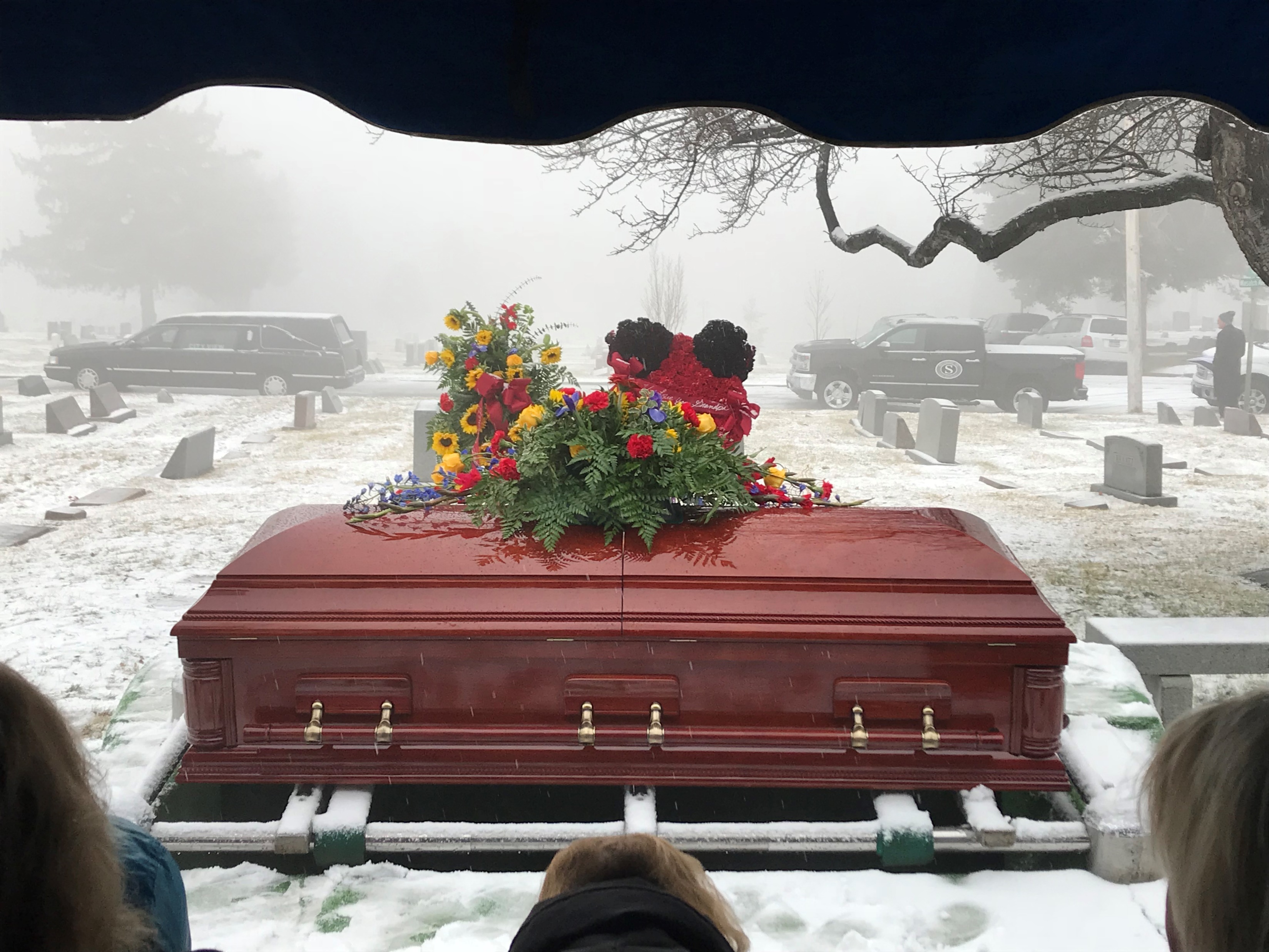 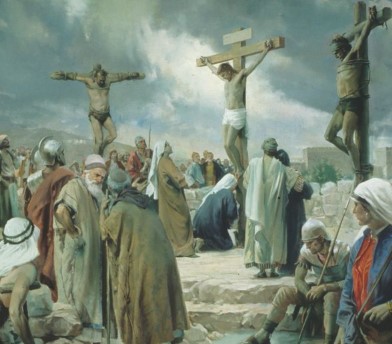 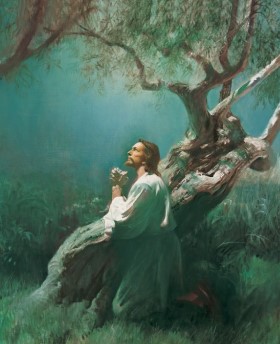 Morality
Physical Death
Sin
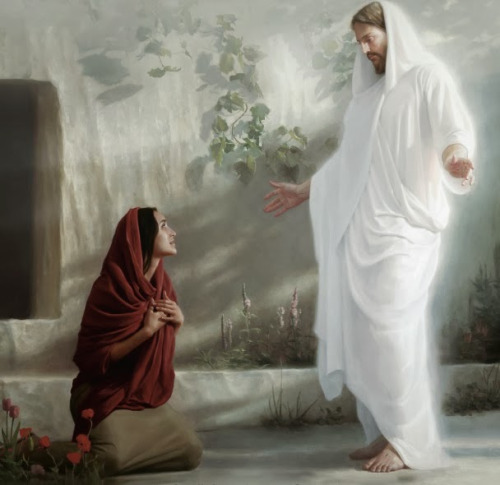 For man is spirit. The elements are eternal, and spirit and element, inseparably connected, receive a fulness of joy;

And when separated, man cannot receive a fulness of joy.
D&C 93:33-34
Because of the Resurrection of Jesus Christ, all mankind will be resurrected and will live forever
We cannot be like Heavenly Father without a body of flesh and bones.
The Presence of God
Pre-earth life
Eternal Life
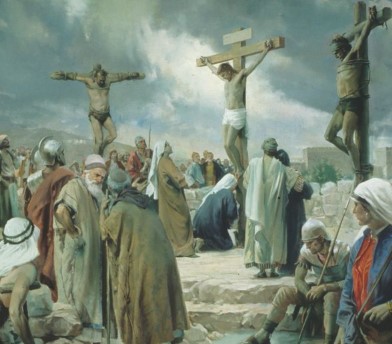 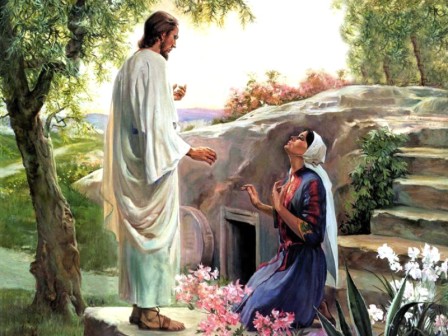 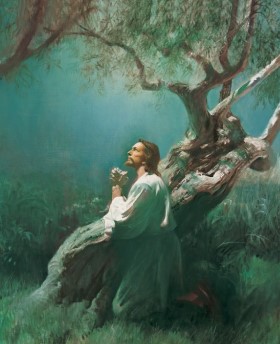 Covenants
Obedience
Repentance
Baptism
Holy Ghost
Endurance
Faith
Morality
Physical Death
Sin
The End of Act 3
“We are in the second act of a three act play:

If you expect to find only ease and peace and bliss during act 2, you surely will be frustrated. You will understand little of what is going on and why things are permitted to be as they are.
Remember this! The line “And they all lived happily ever after” is never written into the second act. That line belongs in the third act. When the mysteries are solved and everything is put right…
Do not suppose that God willfully causes that which, for his own purposes he permits. When you know the plan and purpose of it all, even these things will manifest a loving Father in Heaven.
--Pres. Boyd K. Packer
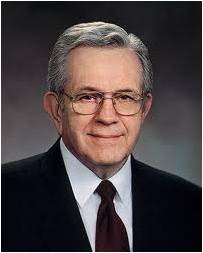 Sources:

Related Videos:
Our Eternal Life (3:46)
What Happens After We Die? (1:40)


Joseph Smith “Teachings of the Presidents of the Church” (2007)


President Spencer W. Kimball The Teachings of Spencer W. Kimball, ed. Edward L. Kimball [1982], 25

Paintings: Harry Anderson, Joseph Brickley

President Boyd K. Packer “The Play and the Plan,” given by President Boyd K. Packer (1924–2015), President of the Quorum of the Twelve Apostles, in a Church Educational System fireside for young adults on May 7, 1995.